The Price of Incentivizing Exploration: A Characterization via Thompson Sampling and Sample Complexity
Mark Sellke
Joint work with (and several slides by) Alex Slivkins
1
2
1. Stanford University. 2. Microsoft Research
https://arxiv.org/abs/2002.00558
Motivation: recommender systems
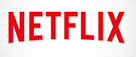 Watch this movie	
Dine in this restaurant
Vacation in this resort 
Buy this product 
Drive this route
See this doctor
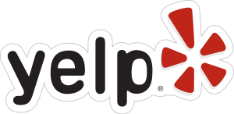 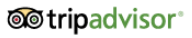 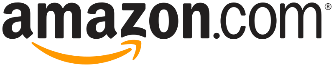 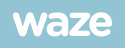 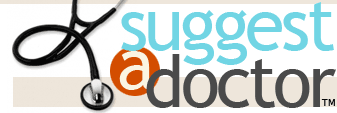 2
Info flow in recommender system
user arrives, needs to choose a product 
receives recommendation (& extra info)
chooses a product, leaves feedback
consumes info from prior users
produces infofor future users
For common good, user population should balance
exploration: trying out various alternatives to gather info
exploitation: making best choices given current info 
Example: coordinate via system’s recommendations.
3
Exploration and incentives
Problem: self-interested users (agents) favor exploitation
Under-exploration: some actions explored at sub-optimal rate


For common good, we want to induce some agents to explore.

“External” incentives:
monetary payments / discounts
promise of a higher social status
people’s desire to experiment
prone to selection bias;not always feasible
Ex: best action remains unexplored if it seems worse initially
4
Exploration and incentives
Problem: self-interested users (agents) favor exploitation
Under-exploration: some actions explored at sub-optimal rate


For common good, we want to induce some agents to explore.

“External” incentives:
monetary payments / discounts
promise of a higher social status
people’s desire to experiment
prone to selection bias;not always feasible
Ex: best action remains unexplored if it seems worse initially
Approach: create info asymmetry by not revealing full history
5
Model: incentivized exploration
Agents follow recommendations ⇒ “multi-armed bandits”
6
Prior work: IE via info asymmetry
Origins: Kremer, Mansour, Perry (EC13 & JPE’14): our model Che & Horner (`13 & QJE`18): (very) different model
Subsequent work: basic model and (many) extensions
Mansour, Syrgkanis, Slivkins (`15), Papanastasiou, Bimpikis, Savva (`15)
Mansour, Syrgkanis, Slivkins, Wu (`16), Bahar, Smorodinsky, Tennenholtz (`16; `19)
Immorlica, Mao, Slivkins, Wu (`19; `20), Cohen & Mansour (`19)Simchowitz & Slivkins (`21)
7
Our focus: Price Of Incentives (PoI)
variance of the prior
8
Which arms can be explored?
9
Basic Technique: Exploit to Explore
10
Our Results: characterize PoI
smallest std. dev
11
Thompson Sampling
12
TS is BIC with Initial Samples
13
TS is BIC with equal prior means
?
Defn of TS
14
TS is BIC with Initial Samples
?
15
BIC Sampling Algorithm
16
Exponential Growth of Initial Sampling
17
UB=poly(LB)
18
Linear/Exponential Dichotomy
19
Linear/Exponential Dichotomy
20
Some Open Directions
Matching bounds for Bayesian regret
More refined analysis needed.
Quantitative results for correlated priors
We used FKG a lot, requires independence.
Long-lived agents, inevitable/random observations, heterogenous agents…
21